П.А. Васёв
ИММ УрО РАН, Екатеринбург
ПРОЕКТ СРЕДЫ РАЗРАБОТКИ СПЕЦИАЛИЗИРОВАННЫХ СИСТЕМ ВИЗУАЛИЗАЦИИ
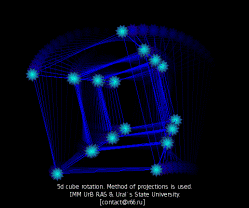 XII Международный семинар «Супервычисления и математическое моделирование»
РФЯЦ-ВНИИЭФ, Саров
2010
На пути к пониманию
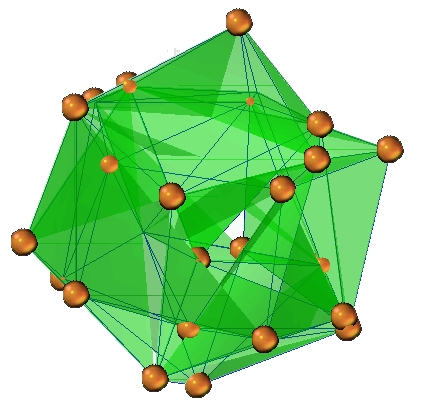 Средства визуализации
Универсальные системы
Системы визуализации предметной области или особых сущностей
Специализированные системы
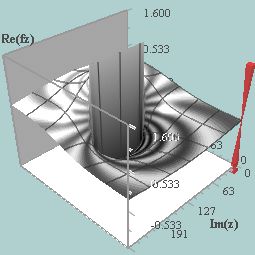 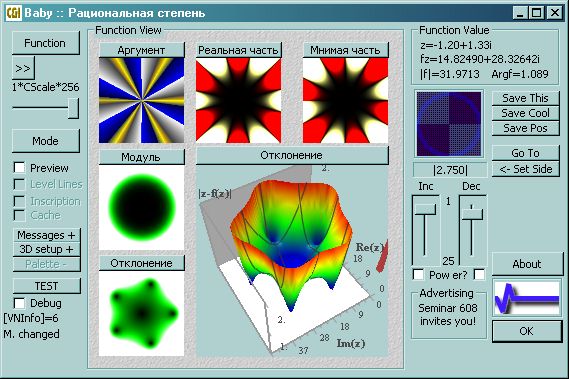 Универсальные системы
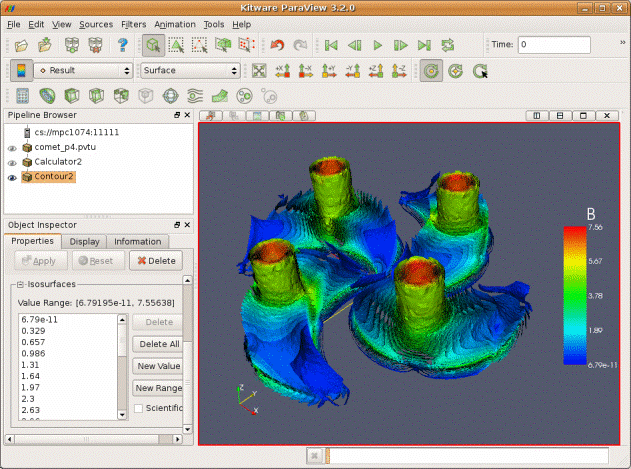 Преимущества
Существуют
Богатый набор видов отображения
Недостатки
Перегружены функциональностью
Не учитывают нюансов, не все можно настроить или внедрить
Предметные системы
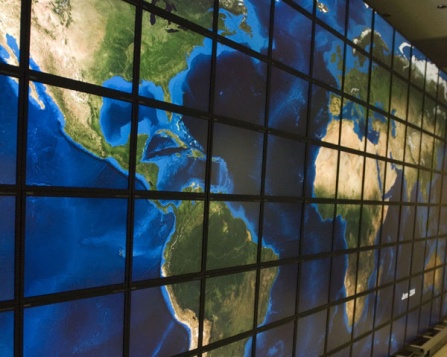 Преимущества
Подходящие виды отображения с учетом нюансов
Недостатки
Существуют только для популярных классов задач
Специализированные системы
Преимущества
Учитывают все нюансы задачи и пожелания пользователя
Недостатки
Стоимость разработки - высока
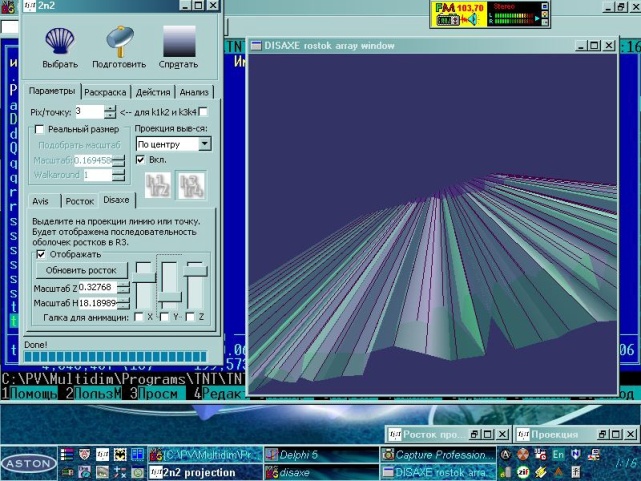 Визуализация результатов вычислений
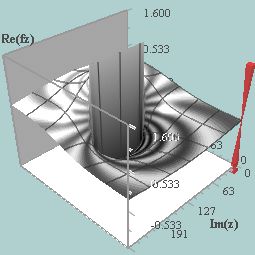 - Визуализация
Вид
отображения
Рендеринг
Этапы разработки специализированных систем
Стадия 1: проектирование
Выявление цели визуализации
Выявление объектов визуализации
Разработка видов отображения
Проектирование взаимодействия  с пользователем

Стадия 2: ...
Стадия 2: техническая разработка
Подбор окружения исполнения (язык, платформа, оконная система) (MFC, .NET Forms, WPF, VCL, Qt) 
Выбор графической библиотеки (OpenGL, DirectX, WPF, etc) или среды рендеринга (VTK, OGRE, Open Inventor etc), 
Программирование загрузки данных и их преобразование в визуальные сущности
Реализация алгоритмов рендеринга и
взаимодействия для требуемых визуальных сущностей, 
Реализация управления представлением визуальных сущностей.
Реализация настройки сцены.
Программирование оконного интерфейса, возможностей по настройке системы.
Стадия 2: техническая разработка
Подбор окружения исполнения (язык, платформа, оконная система) (MFC, .NET Forms, WPF, VCL, Qt) 
Выбор графической библиотеки (OpenGL, DirectX, WPF, etc) или среды рендеринга (VTK, OGRE, Open Inventor etc), 
Программирование загрузки данных и их преобразование в визуальные сущности
Реализация алгоритмов рендеринга и
взаимодействия для требуемых визуальных сущностей, 
Реализация управления представлением визуальных сущностей.
Реализация настройки сцены.
Программирование оконного интерфейса, возможностей по настройке системы.
Техническая разработка: что меняется от системы к системе
Загрузка данных и преобразование их в визуальные сущности
И управление этим процессом со стороны пользователя
Подбор окружения исполнения (MFC, .NET Forms, WCF, VCL, Qt etc), 
Выбор графической библиотеки (OpenGL, DirectX etc) или среды рендеринга (VTK, OGRE, Open Inventor etc), 
Программирование загрузки данных и преобразование в визуальные сущности
Реализация алгоритмов рендеринга и
взаимодействия для требуемых визуальных сущностей, 
Реализация управления представлением визуальных сущностей.
Реализация настройки сцены.
Программирование оконного интерфейса, возможностей по настройке системы.
Среда разработки специализированных систем
Инструмент для специалиста или «продвинутого» пользователя
Содержащий стандартные решения всех повторяющихся задач
Позволяющий настраивать различные аспекты – загрузки, преобразования, настройки отображения (сущностей и сцены), рендеринга.
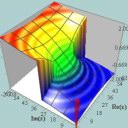 Элементы среды
Расширяемое ядро по отображению различных визуальных сущностей
Расширяемый набор средств обработки данных
Язык сценариев
Возможность настройки пользовательского интерфейса
Типовой сценарий разработки
1. Реализовать функцию загрузки данных и их преобразования в визуальные сущности
2. Передать систему пользователю.
function load( File f )
{
  while (!feof()) {
    double tri[9] = f.readline.split
    scene.add_triangle( tri )
   }
   return 0;
}
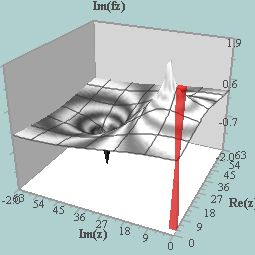 В результате даже 5-10 строк(!!!) кода пользователь сможет:
Загружать свои собственные файлы.
Управлять с помощью мыши раскраской, прозрачностью etc визуальных сущностей, настраивать оси и подписи.
Настраивать положение камеры.
Управлять движением камеры и создавать видеофайлы.
Сохранять проект и применять к нему новые данные (проекты-шаблоны).
Экспортировать её в различных форматах, в т.ч. в высоком разрешении, а также например в PDF3D.
Типовой сценарий разработки 2
1. Реализовать функцию загрузки данных и их преобразования в визуальные сущности
2. Описать дополнительные  элементы управления и функции обработки событий от них (фильтрация данных, модификация визуальных сущностей, их параметров, управление сценой и т.д.)
Отличия от универсальных систем
Среда настраивается на конкретную задачу визуализации
Убираются все лишние кнопки и добавляются новые
Полностью управляемая загрузка данных
Управляемое взаимодействие с пользователем
Работа на уровне настройки, без перекомпиляции
Выбор технологии для среды
С++, Qt, OpenGL, *
Поддержка скриптов: Jscript
Элементы управления: Webkit, Qt

C#, WPF, WPF, *
Поддержка скриптов: C#
Элементы управления: WPF
В перспективе
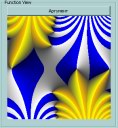 Параллельный рендеринг*
Удалённая визуализация*
Онлайн-визуализация

Различные встроенные визуальные сущности и методы фильтрации и преобразования данных
Расширенные возможности по анимации
Обмен сущностями и фильтрами на уровне скриптов
Вопросы к сообществу
Мнения относительно технологий
Мнения относительно перспективности проекта
Мнения относительно сфер применения
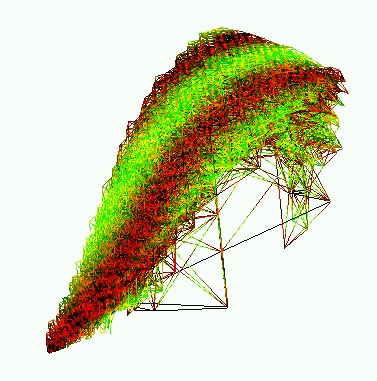 ИММ УрО РАН, Екатеринбург
Информация о проекте: cv.imm.uran.ru
XII Международный семинар «Супервычисления и математическое моделирование»
РФЯЦ-ВНИИЭФ, Саров
2010